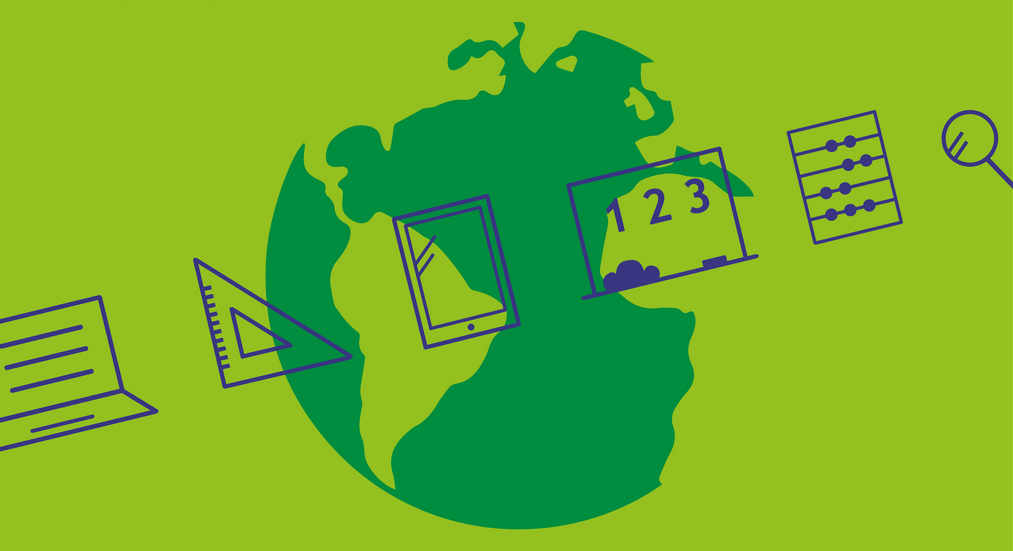 A Quick Look at the Future of OER
Stephen Downes
Open Education Week: 24-Hour Global CC Network Web-a-thon
March 5, 2019
Cloud
GitHub-like environment for OERs
Eg. https://jupyter4edu.github.io/jupyter-edu-book/ 
Fork or Clone and download / use or modify as needed / upload or merge back into original - https://www3.ntu.edu.sg/home/ehchua/programming/howto/images/Git_Rebase1.png 
Create and run applications in cloud-based computers
Virtualization brings cloud to the desktop (eg. Docker containers)
More: https://www.downes.ca/presentation/481
Open Data
Open Data Initiatives - https://open.canada.ca/en/open-data 
Jupyter Notebooks
To run requires download and install Python, otherwise:
MyBinder is a third option that runs Jupyter notebooks on a cloud server (Docker). https://mybinder.org/ 
Example: https://mybinder.org/v2/gh/jvns/pandas-cookbook/master (Note: takes a few minutes for the Docker container to be created)
‘Headless’ websites / Decoupled CMS - https://pantheon.io/blog/headless-websites-whats-big-deal-decoupled-architecture
AI
OpenAI - https://openai.com/  - “open-source software tools for accelerating AI research, and release blog posts to communicate our research.”
Open AI Gym - https://gym.openai.com/docs/ (notice git clone)
Cloud AI - https://cloud.google.com/products/ai/ 
Computer Vision API example - https://www.downes.ca/files/msindex.html
CARE
Content Addressable Resources for Education (CARE)
How hashgraphs work - https://hackernoon.com/an-overview-of-hashgraph-b0900a1fd7bf eg. Swirlds https://www.swirlds.com/ 
Distributed/decentralized resource networks like IPFS - https://ipfs.io/ 
More: https://el30.mooc.ca/cgi-bin/page.cgi?module=9 
CARE Package and CARE Net 
Toward consensus - https://el30.mooc.ca/cgi-bin/page.cgi?module=11
How We Will Use These
Creation and use of OERs merge (OER the product of a community, not publishers) 
Eg. https://github.com/cc-archive/OER-strategy-with-Open-Ed-Orgs  
Eg. https://github.com/topics/oer 
Licensing issues backgrounded - it’s on the CARENet, it’s an OER
Use live data for real-word applications, local or downloaded data for training and simulations
What Skills and Knowledge We Need
We need to think in terms of data (and networks), not documents
We need to think in terms of environment and experiences, not content
We need to learn to co-create cooperatively (not on-demand, not (necessarily) collaboratively)